10th Inkaba yeAfrica/!Khure Africa (AEON) Conference/Workshop 
Lord Milner Hotel, Matjiesfontein - Karoo
29 September – 3 October 2014
Numerical Analysis of Finite Strain in the Warm Zand Structure
(1)E.Saffou, (2)J. van Bever Donker , (3)R.Bailie, (4)J.Aller(1,2,3)Department of Applied Geology, University of the Western Cape(UWC)4Department of Geology , University of Oviedo (Spain)
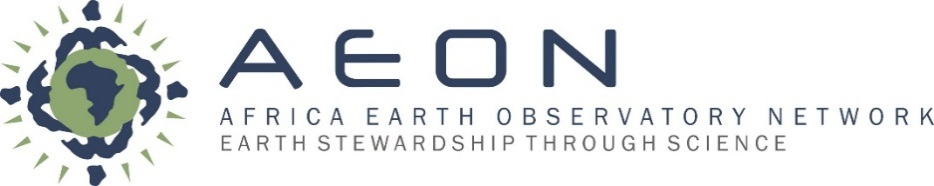 [Speaker Notes: The strain is a deformation produced in an object when it is placed under stress. For example if I apply a compressional  force on the book it will result to a strain or a deformation call fold.]
Kakamas Terrane
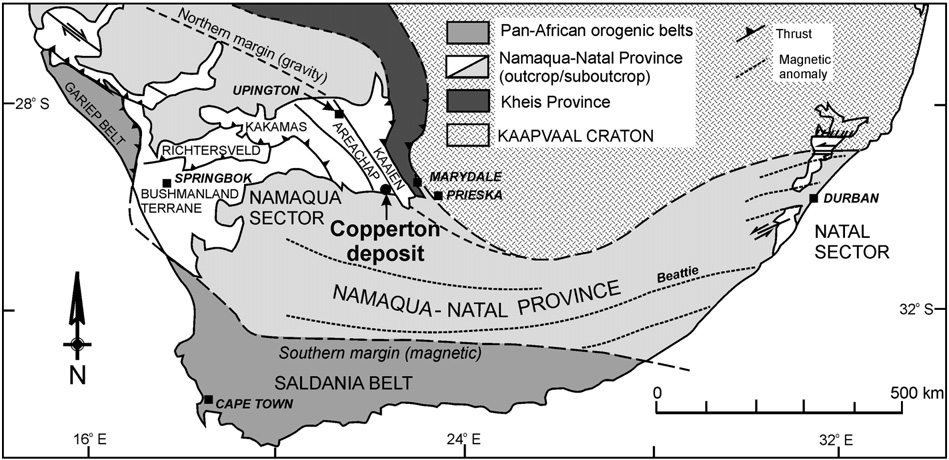 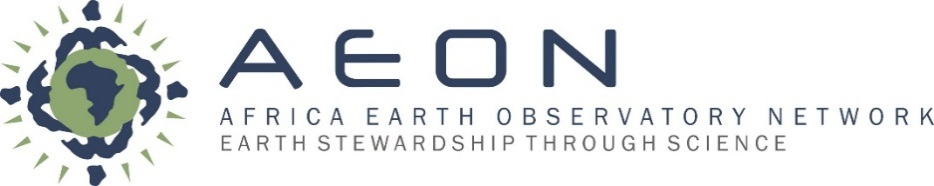 [Speaker Notes: In the namaqua sector we have geological terrane called Kakamas Terrane]
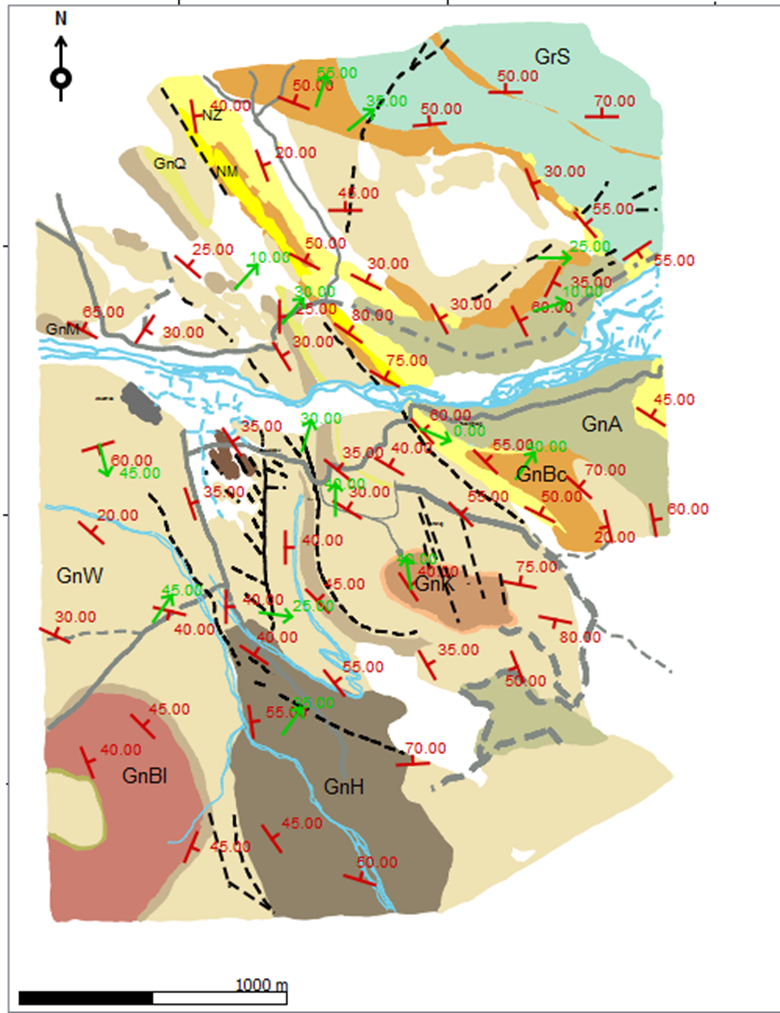 Dip
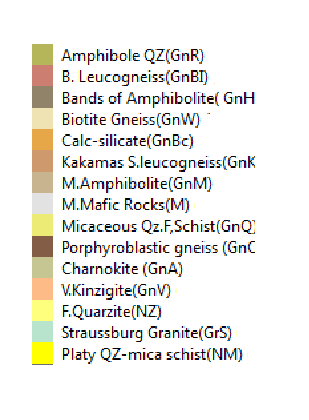 Fault
Study Area
Road
River
Lineation
(After Jan Bever Donker , 1979)
[Speaker Notes: Here is the Map of Kakamas terrane after JBD, the box  here shows the Warm Zand Structure.]
Warm Zand Structure
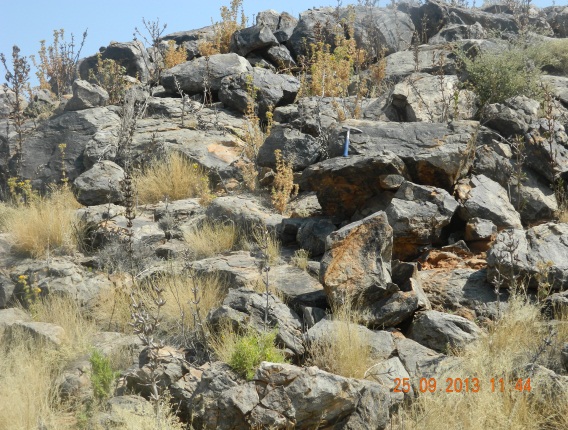 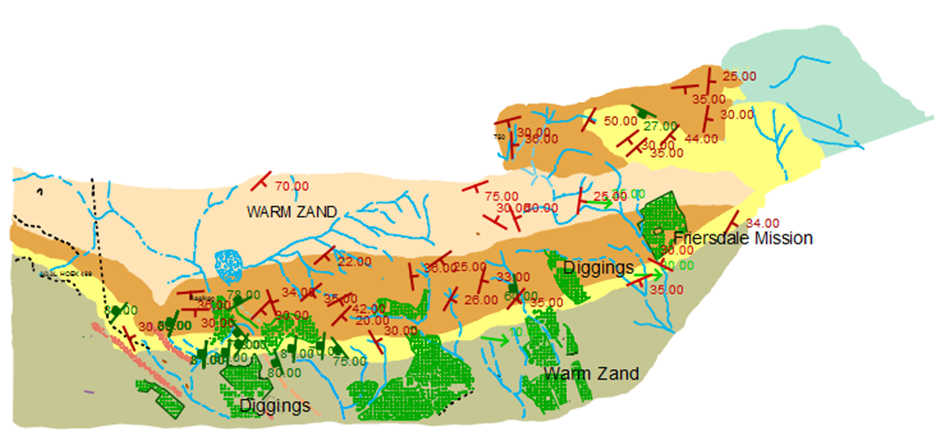 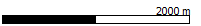 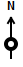 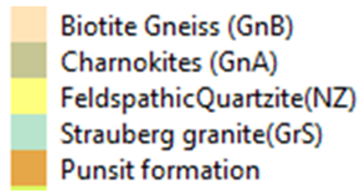 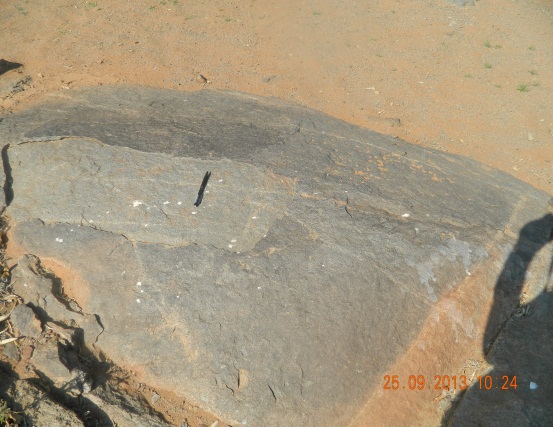 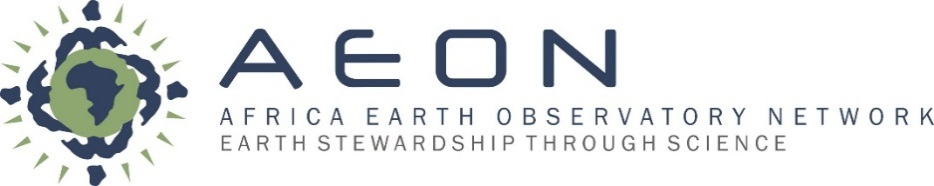 [Speaker Notes: The Warm Zand structure was mapped as dome originate by the interference between D2 and D3 pharse of deformation is made up of the Groede Hoop formation (Quartzites), Punsit formation (Calc-silicate) , Biotite Gneiss and post granitic intrusions, such as the Friesdales Charnokites.]
Feldspathic Quartzites
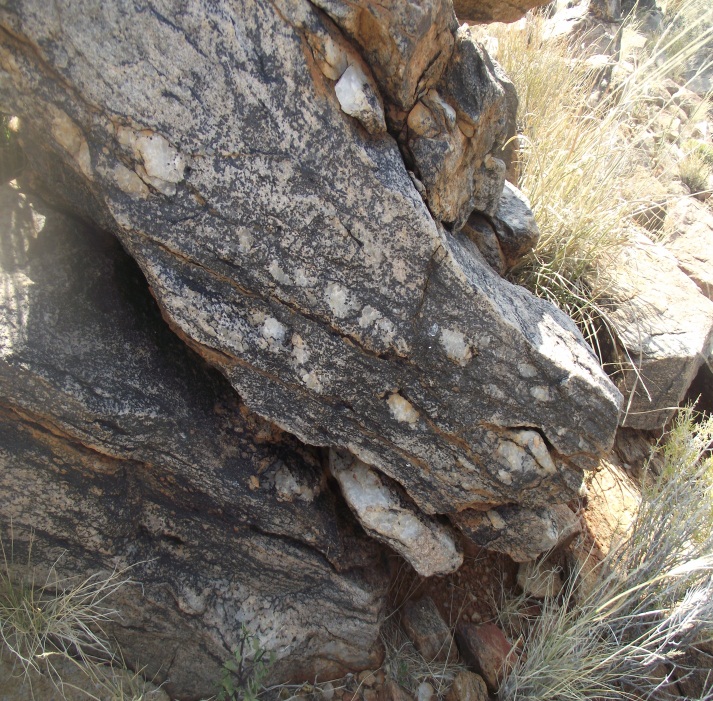 South East
d
30
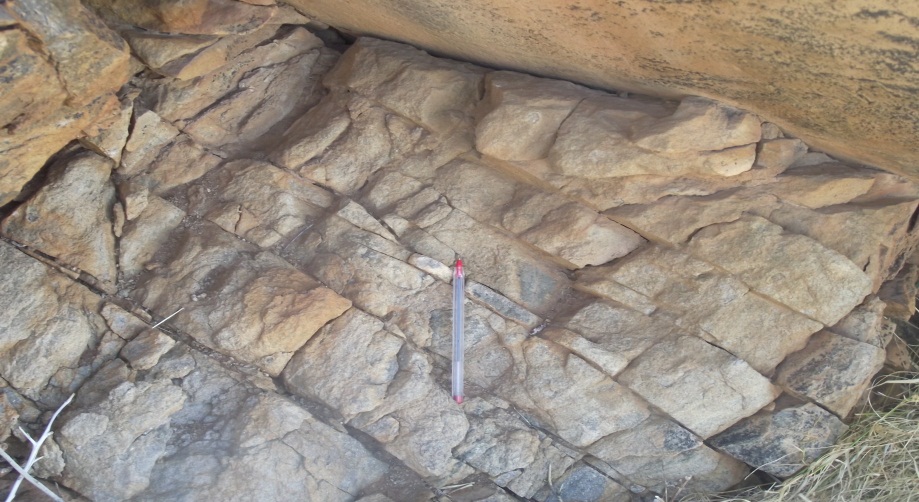 [Speaker Notes: Youngest formation the in the Warm Zand structure, mainly musciovite feldspathic Quartzites, feldpathic appear massive, intense fractures and formed boulder hill, in some area or well stratified dipping south east .]
Calc-silicates
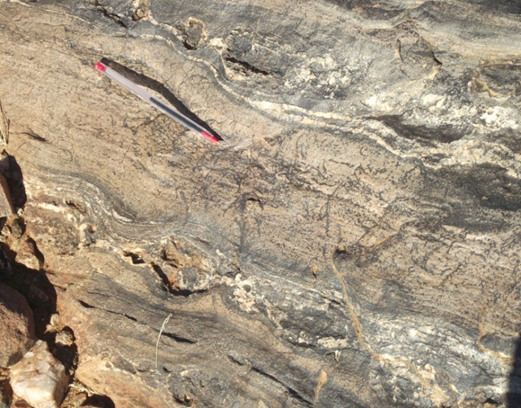 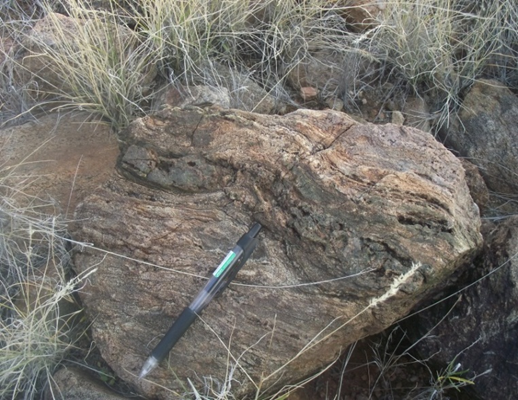 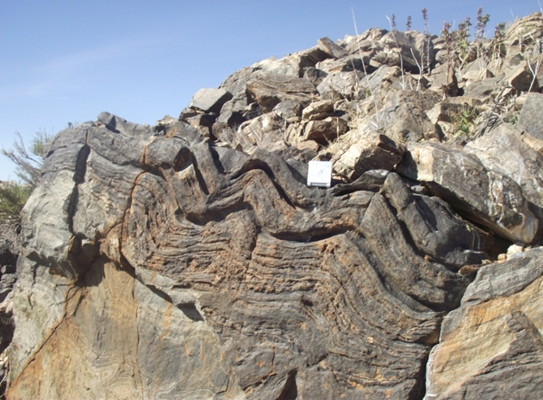 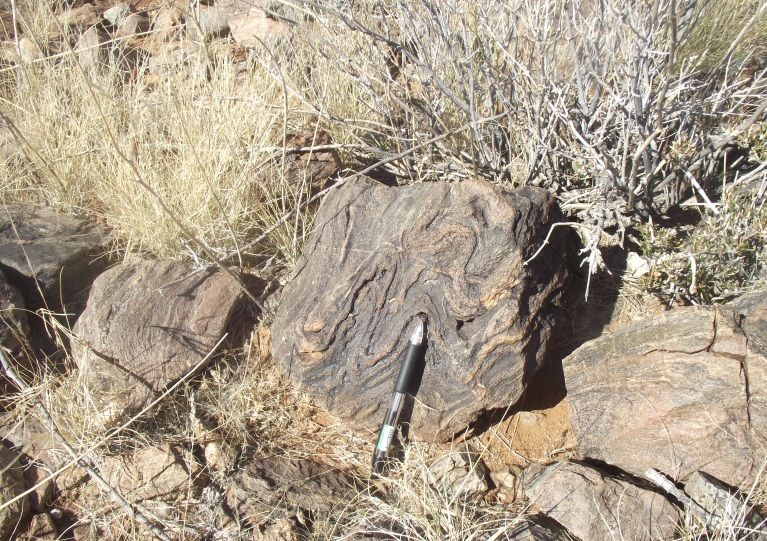 Single layer folding
Pinch-and –swell
Multilayer folding in the calc-silicates
Boundins
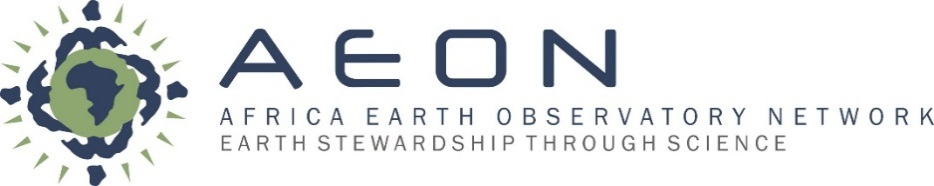 Problem to solve
How do we measure the strain in an area that had been affected by  high grade metamorphism such as the Warm Zand Structure?
Challenges:
Strain markers were erased or destroyed by the metamorphism
To measure the strain you need to know the initial geometry and material properties of the rocks
Folds as strain marker
Strain Contour Map
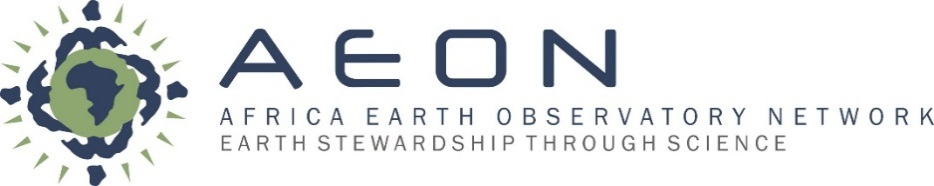 Strain Contour Map
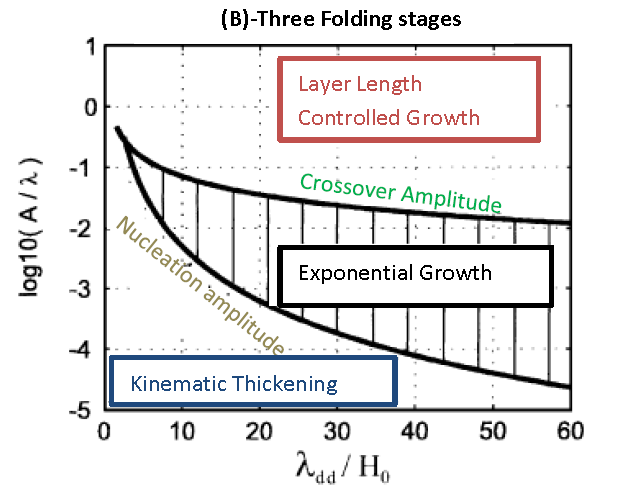 Bulk  strain accommodated by the fold
Infinitesimal strain
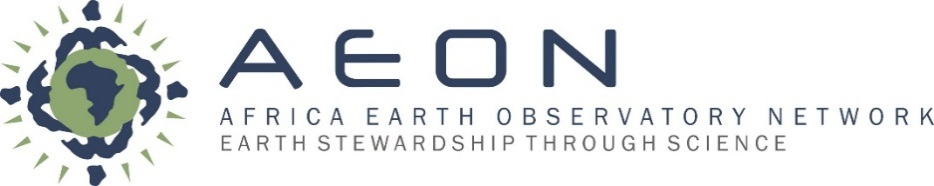 [Speaker Notes: Lab experiments and numerical study of folds show that the strain accommodated between the Nucleation amplitude and crossover amplitude is infinitesimal so the  hence the bulk strain of the fold depends on the strain accommodated during the layer length controlled growth]
Strain Contour Map
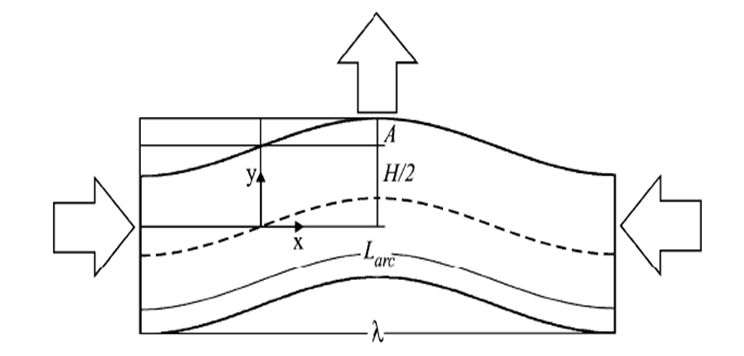 Amplitude of Fold (A)
Thickness (H)
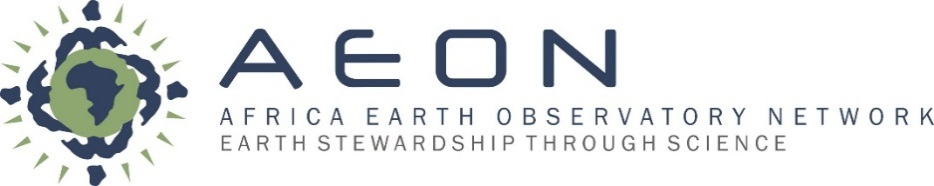 Strain Contour Map
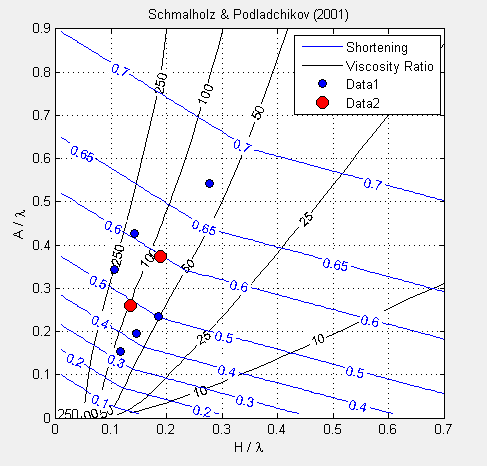 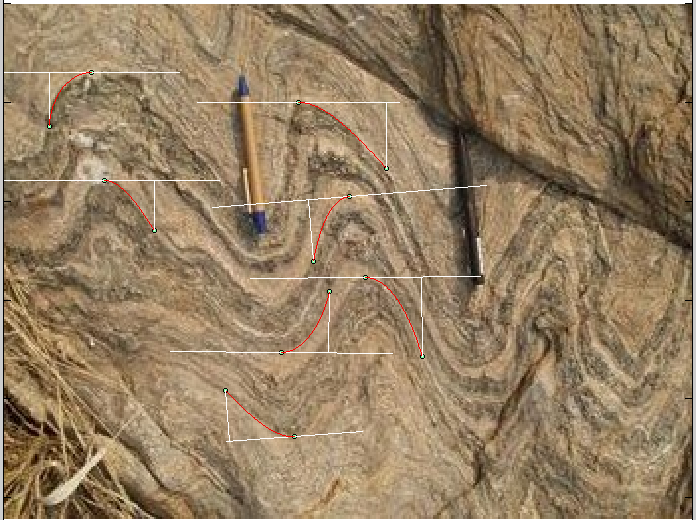 Rheology: Viscoelastic
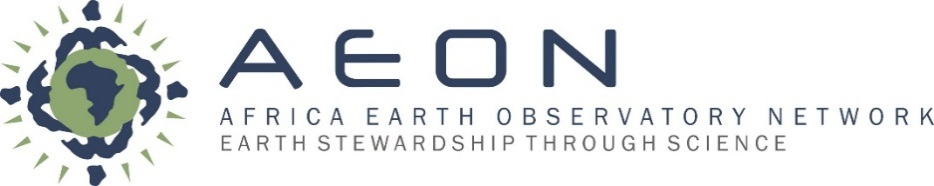 How do folds accommodate strain in the Warm Zand?
We need to model the strain pattern in the folds
2014/10/03
11
Fold Kinematic Mechanisms
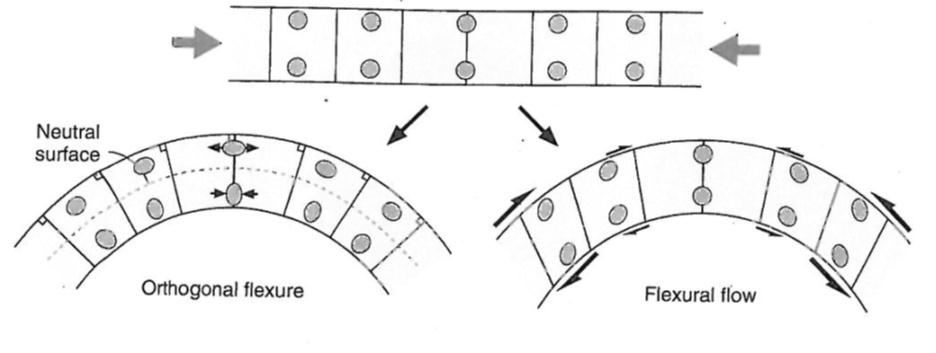 Tangential longitudinal strain
Flexural Flow
Tangential Longitudinal Strain (TLS),
 Flexural Flow (FF)
 Flattening (FL).
Initial Layer Shortening (ILSH),
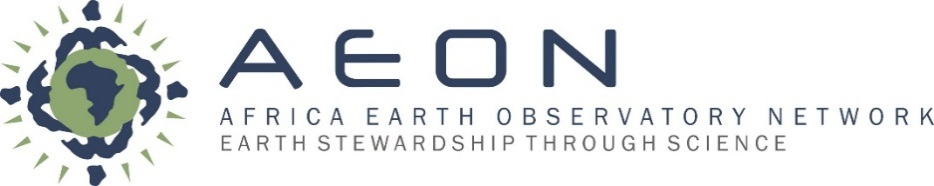 Mathematical Modelling of Natural Folds
Mathematical Analysis of Fold Profile
Fold Profile
Conic functions
Aspect Ratio
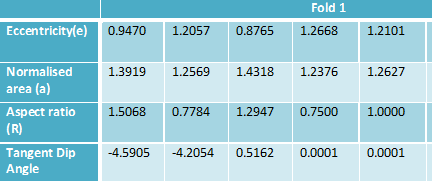 Eccentricity(e)
[Speaker Notes: It very exciting to see how we can use simple Mathematics to analyse fold. The aim here is to]
Mathematical Modelling of Tangential longitudinal Strain (TLS)
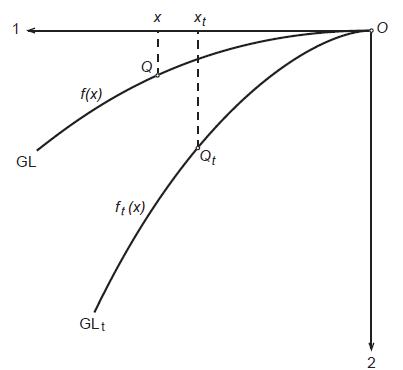 Conic functions
Computer code called TLS-1
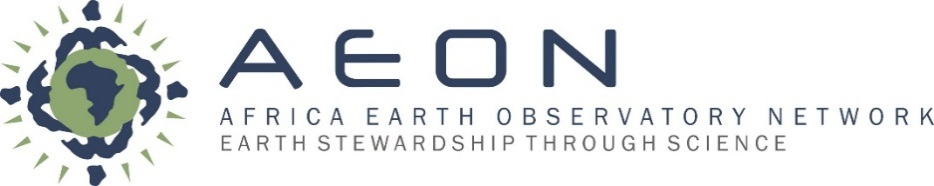 Flexural Flow(FF-2)
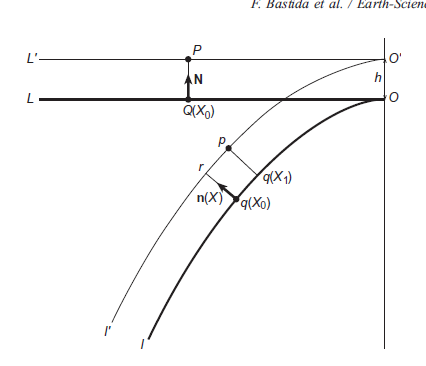 Conic functions
Computer code called FF-2
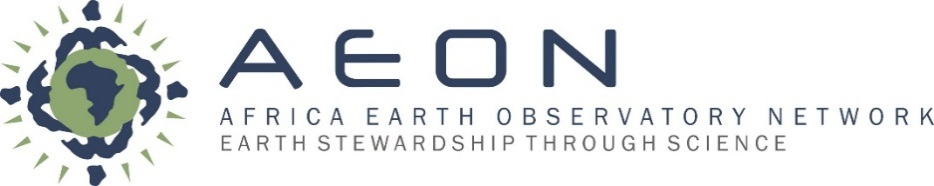 Flattening(FL-3)
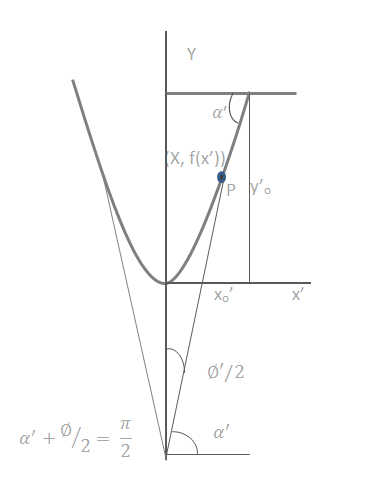 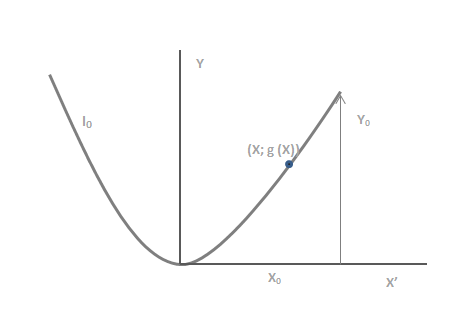 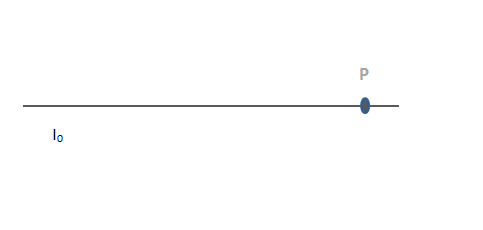 Buckling
Flattening
With f(x) belonging to  conic sections family of functions
Computer code called FL-3
Fold Simulation
Fold Kinematic Mechanism( 1-TLS; 2-FF; 3-FL; 4-ILSH
Block  ={ n {N, h-increment, e-increment)
Aspect Ratio
Eccentricity
block1 = {2, {1, 0.5, 0}};block2 = {1, {3, 0.5, 0}, {2, 0.5, 0}} block3 = {2, {3, matrix1}
Pure shear
program1 = {block3, block1, block2}
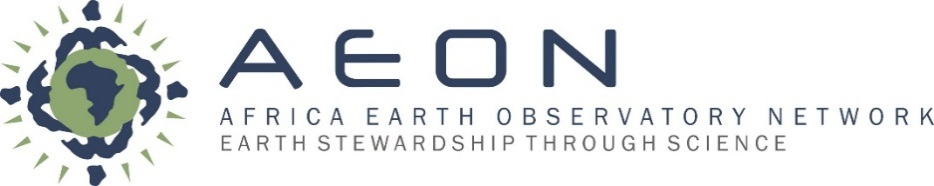 matrix = {0.8, 1.0}
block1 = {1, {1, 0.5, 0}}
block3 = {1, {3, matrix1}}
program1 = {block3,  block 1 block3}
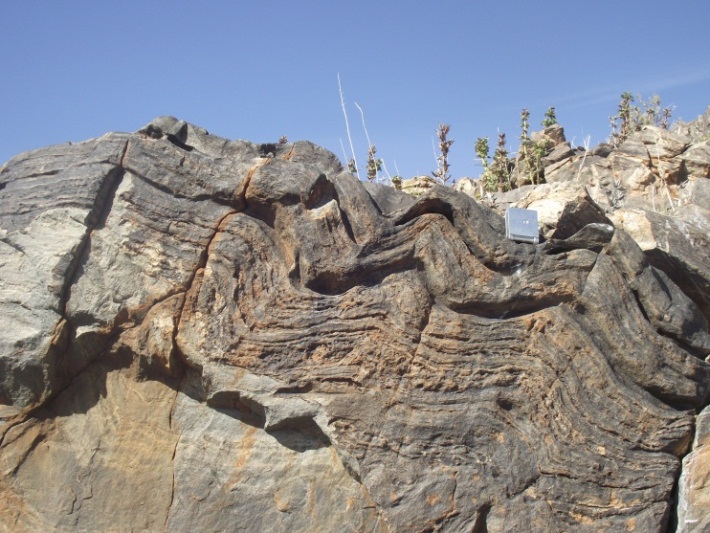 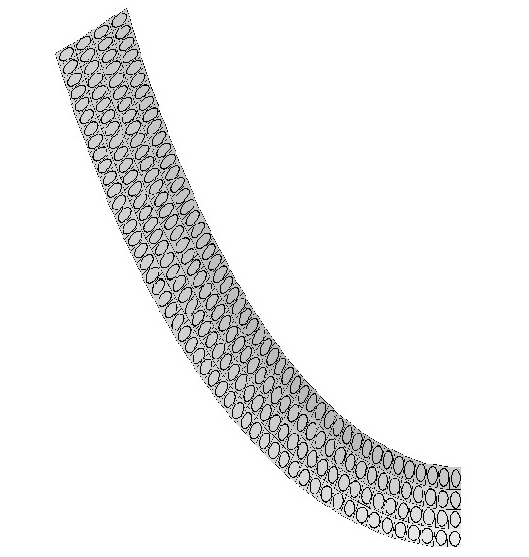 Strain Pattern ( ILSH; TLS ; FL)
18
THANK YOU  ?
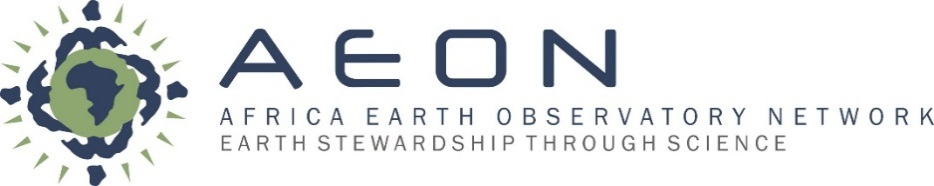 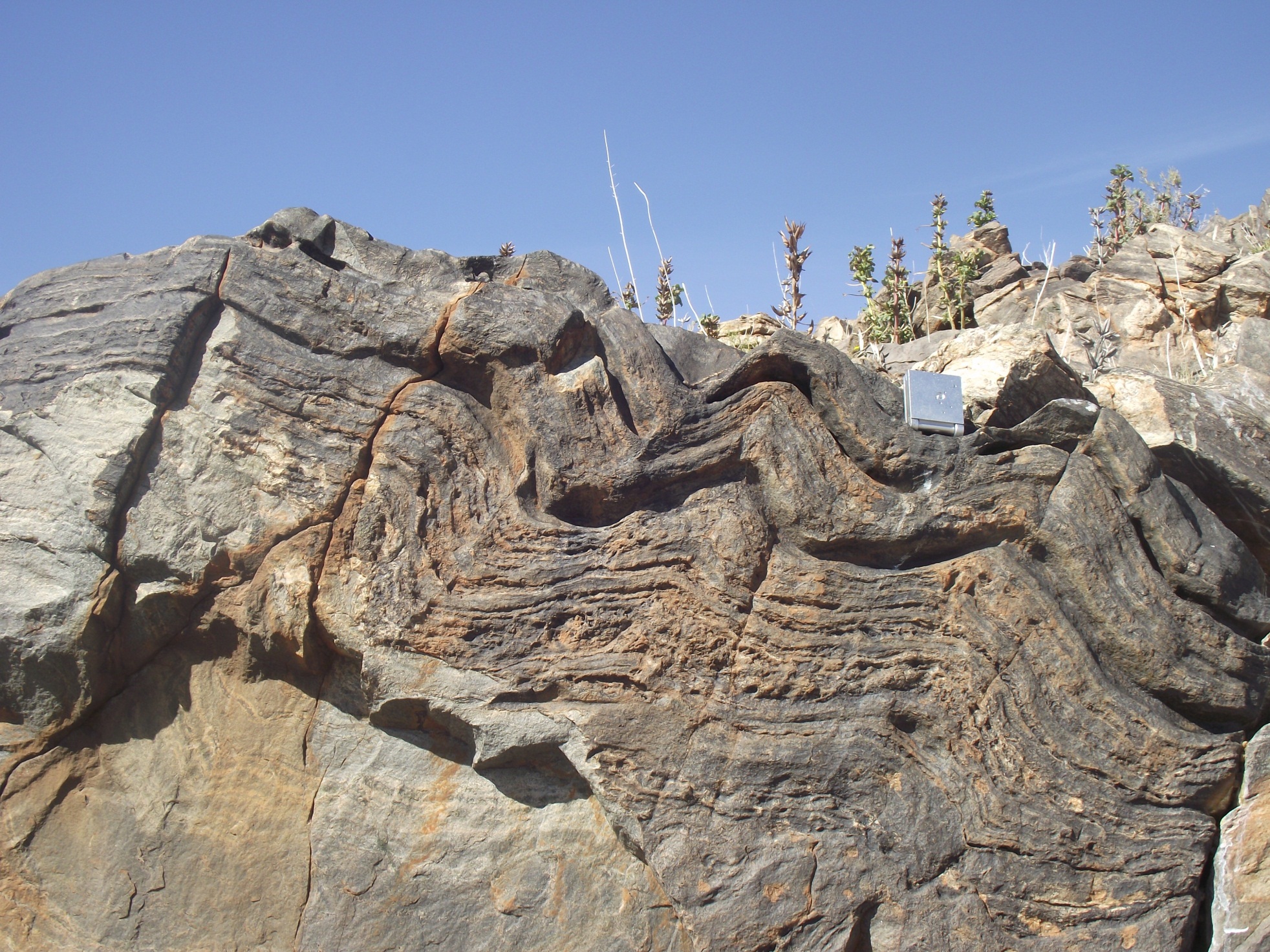